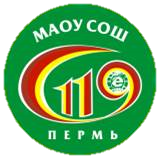 Музей боевой славы 
«Россия Кузнецовыми богата»
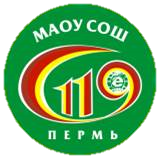 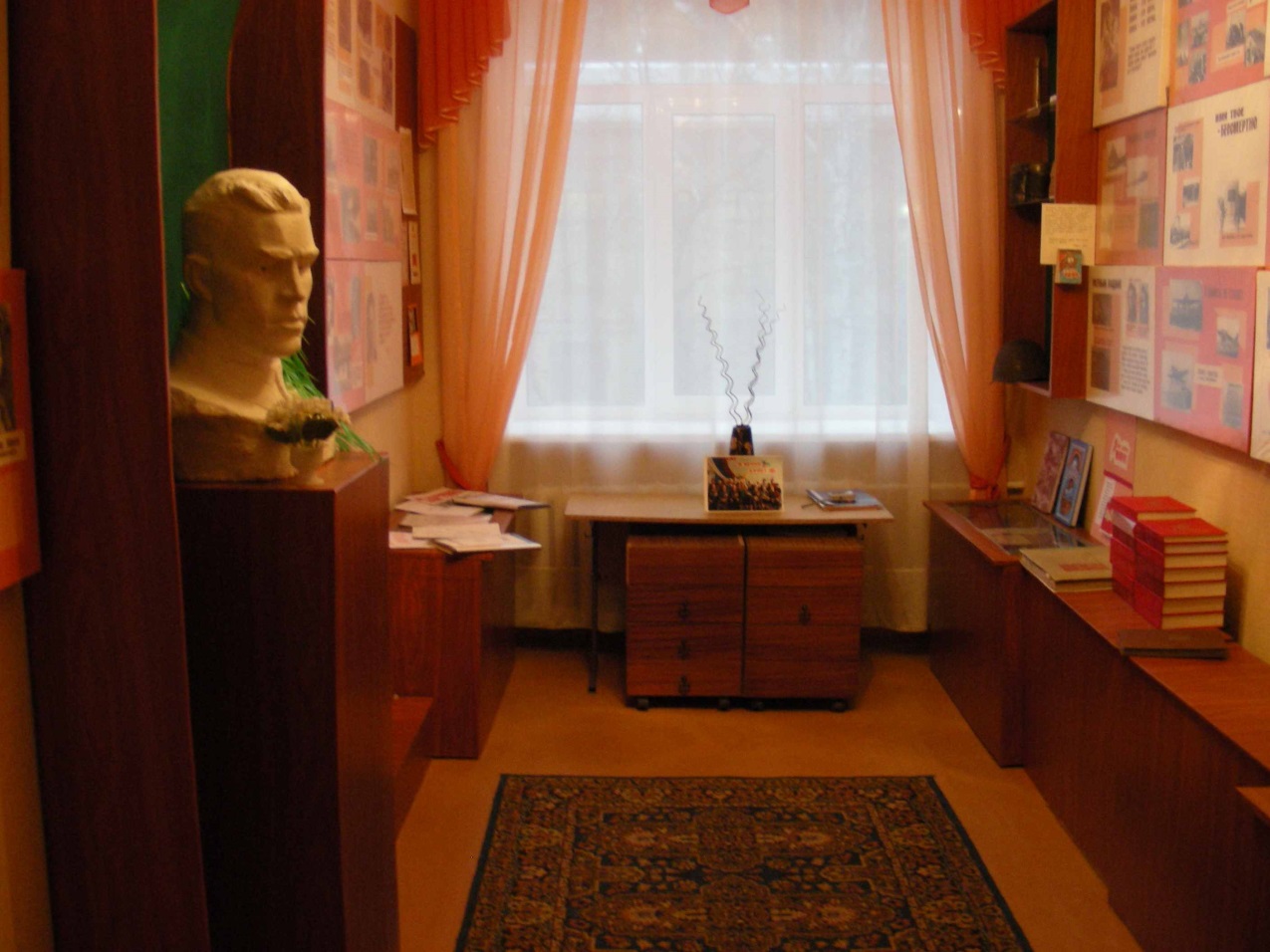 В школьном музее
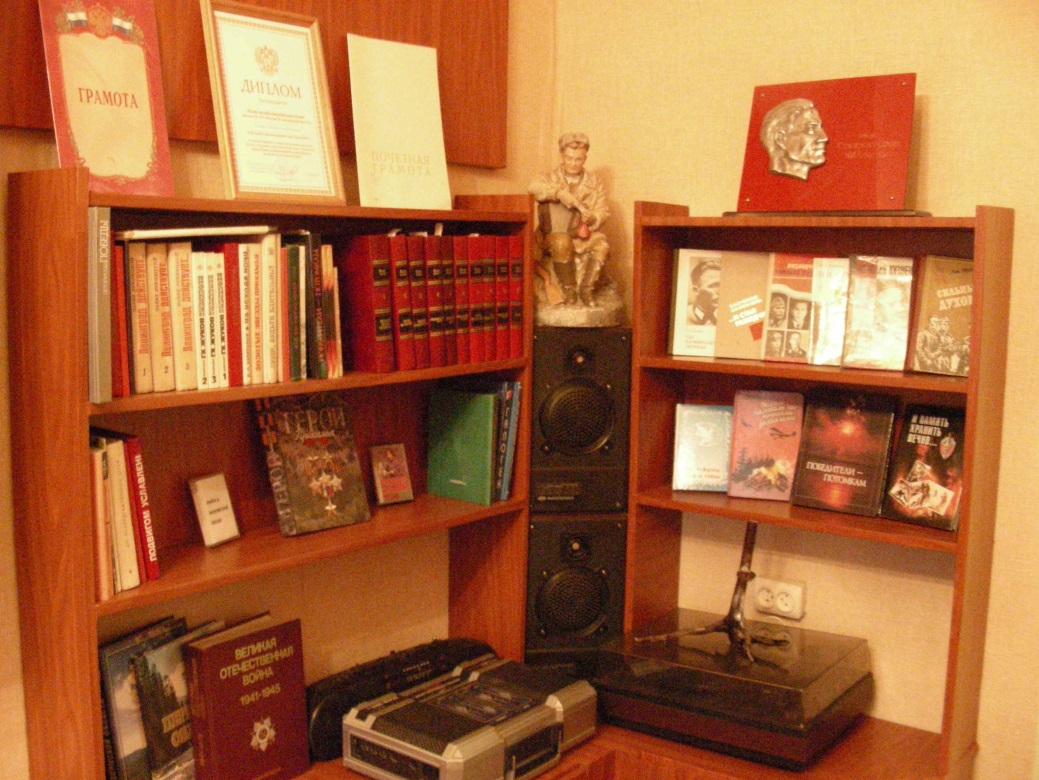 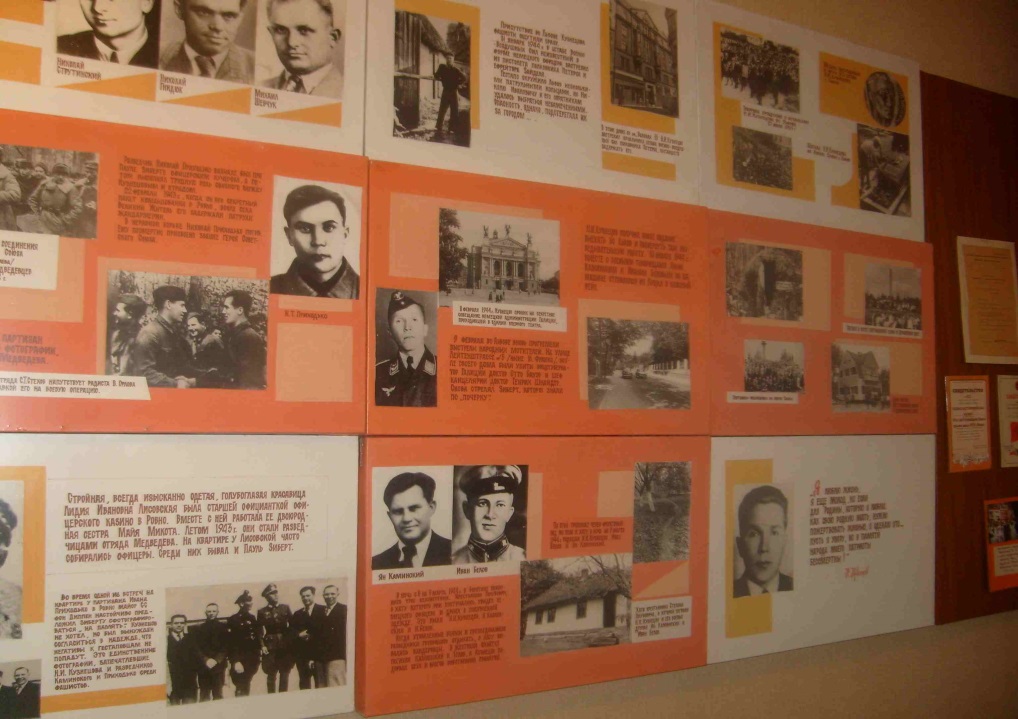 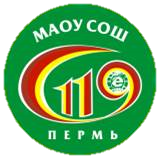 Экспозиции музея
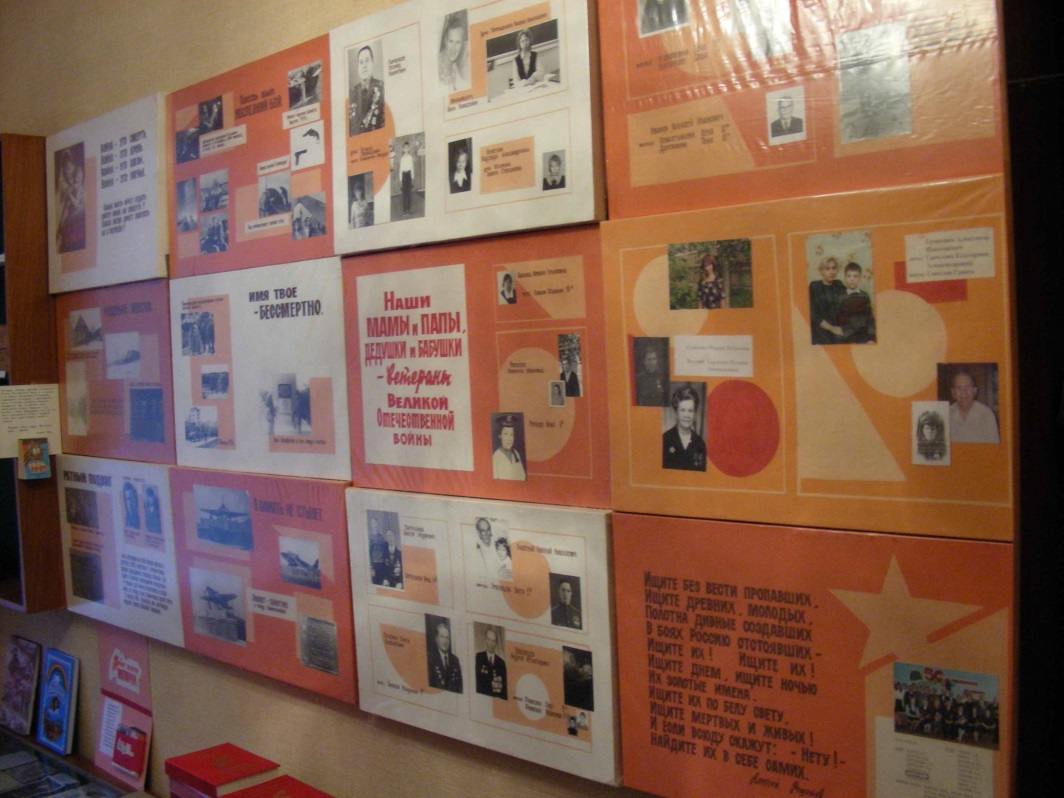 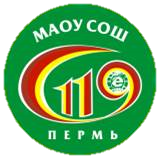 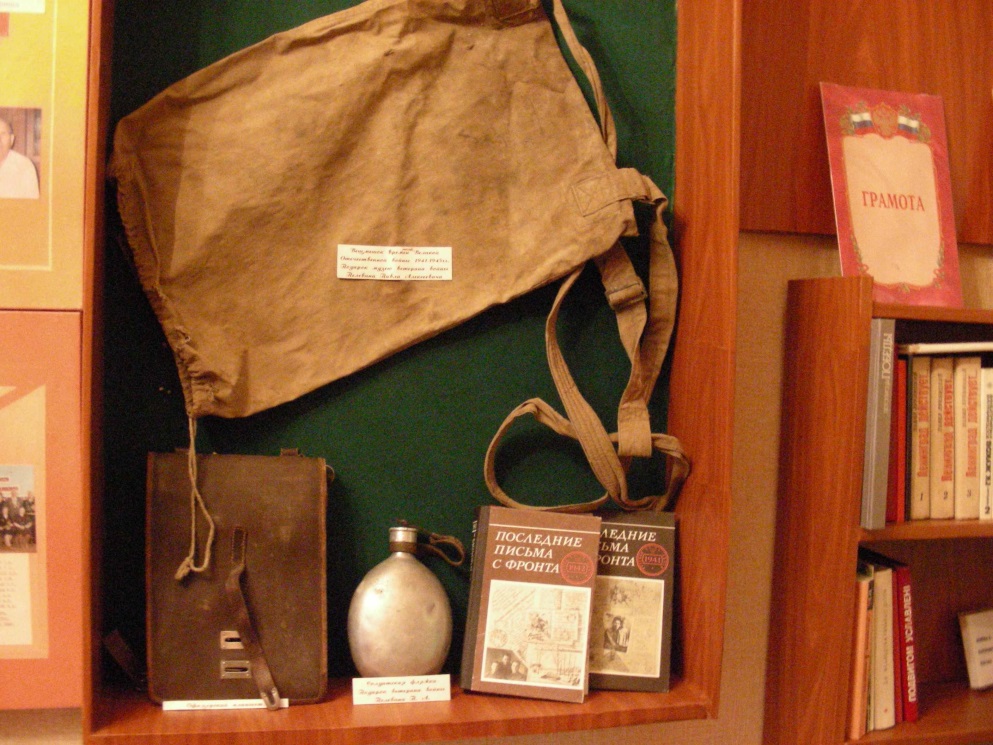 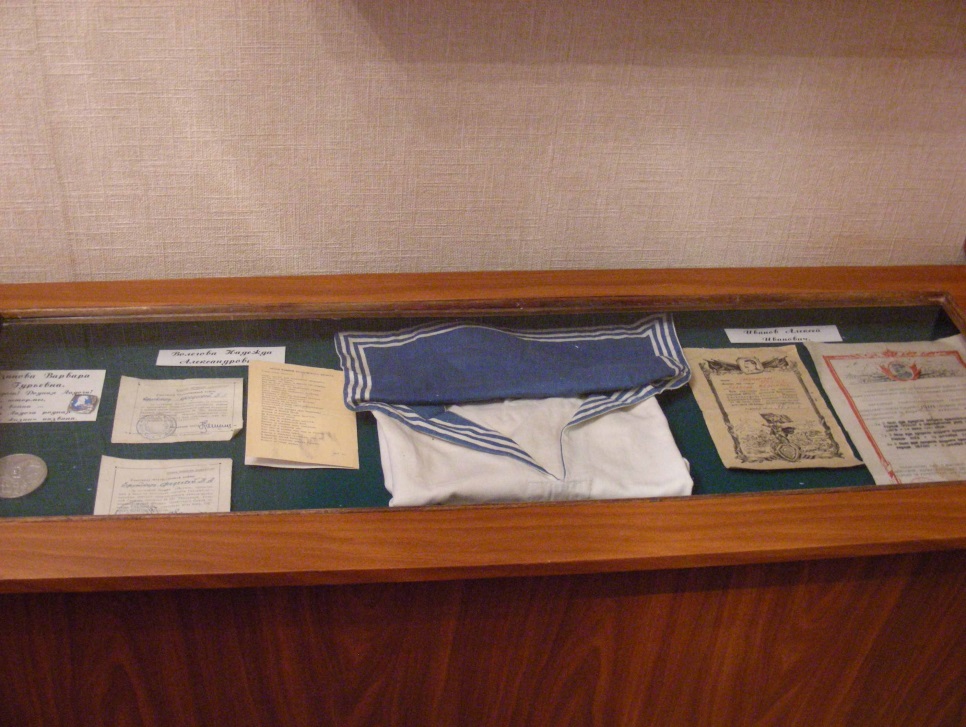 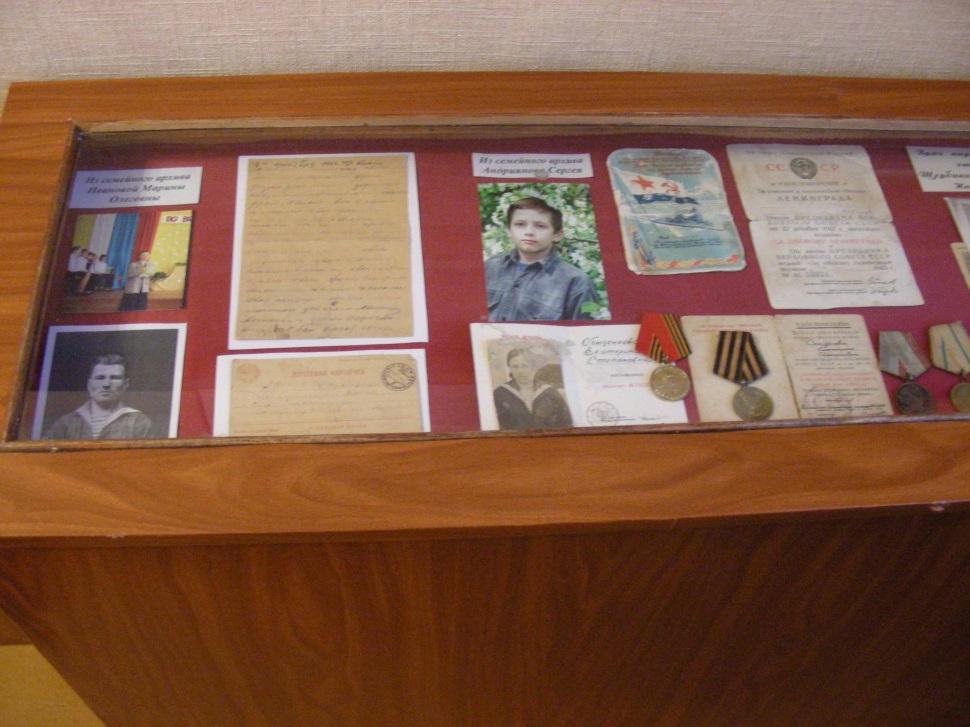 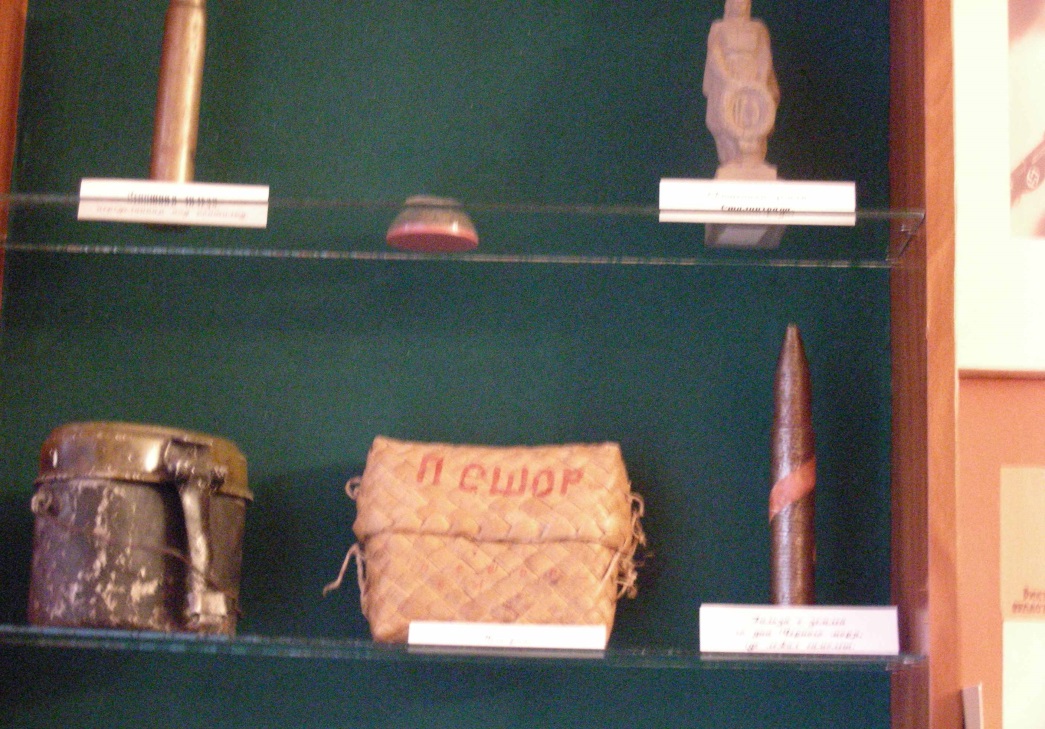 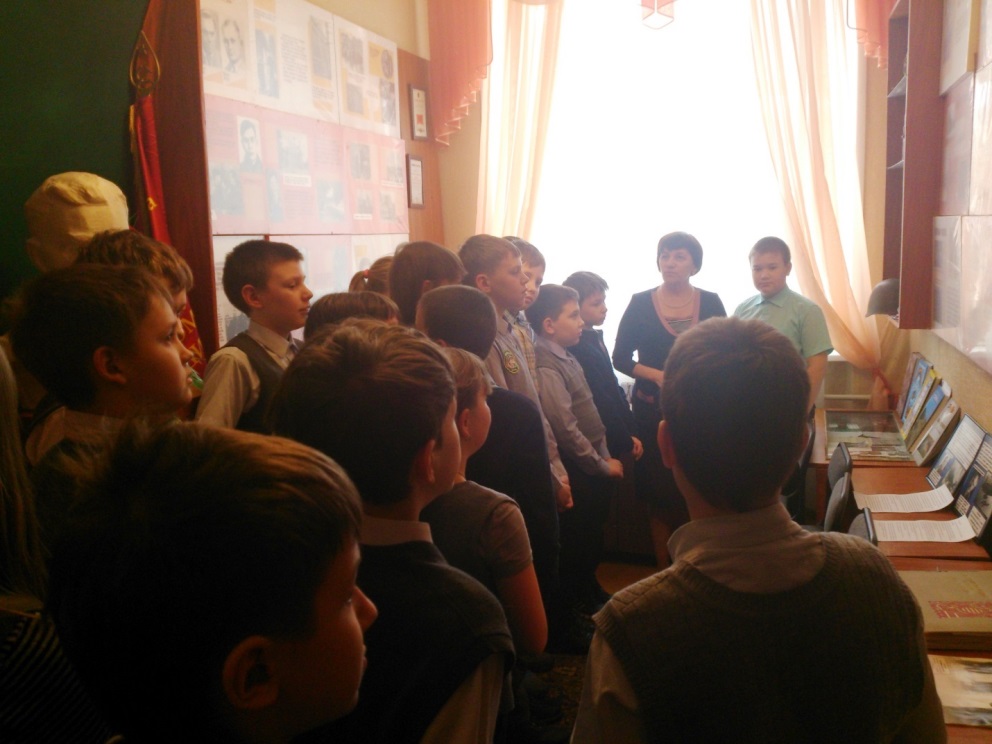 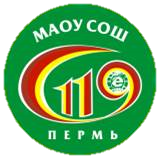 Экскурсии в музее
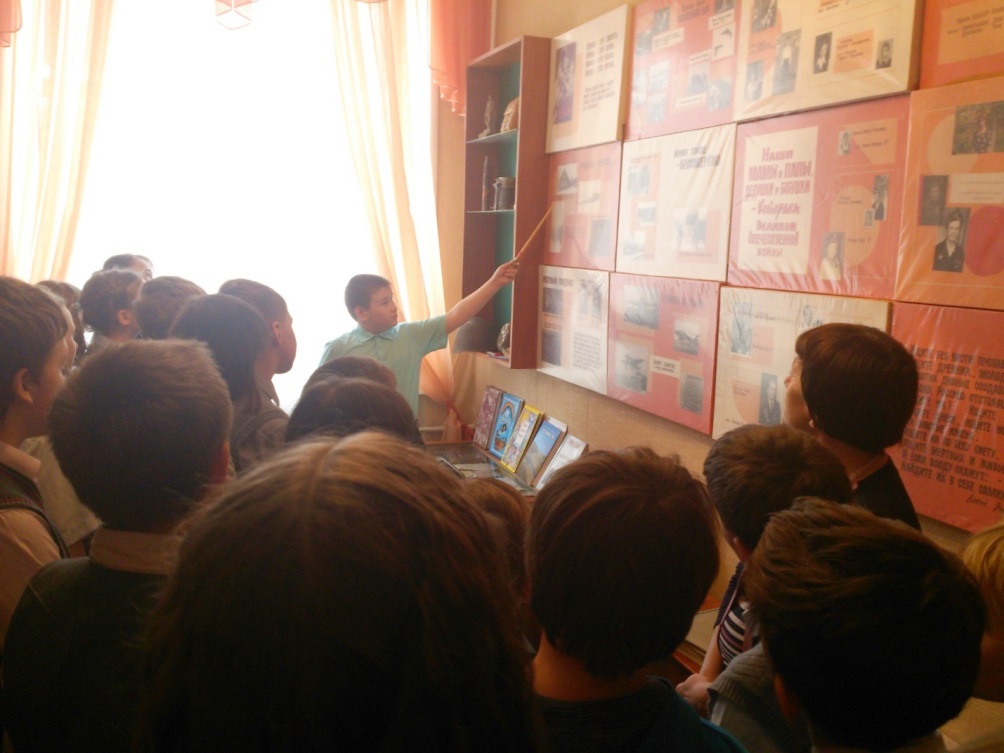 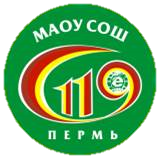 Музей «в чемодане»
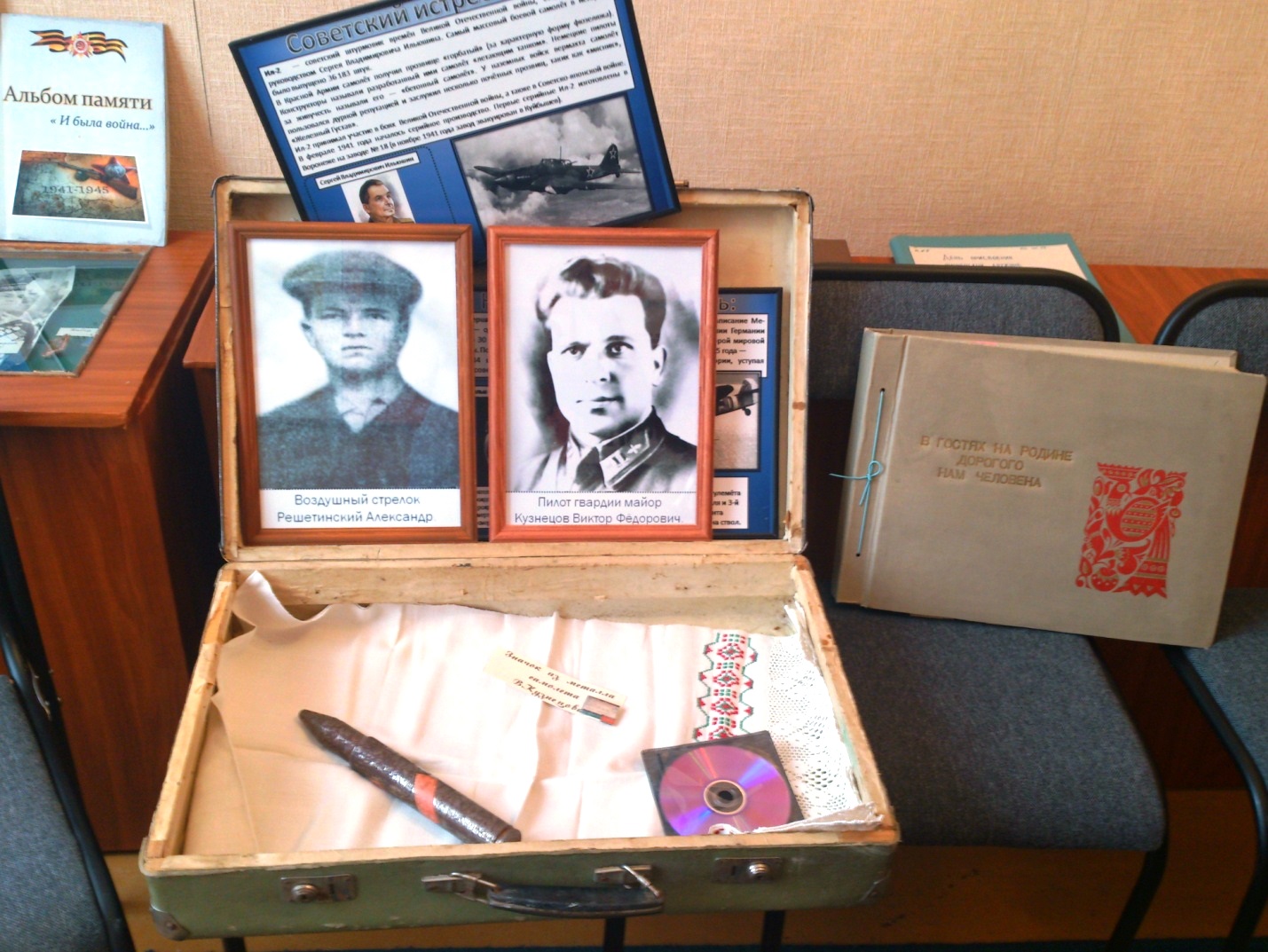 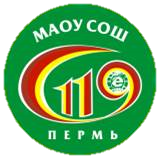 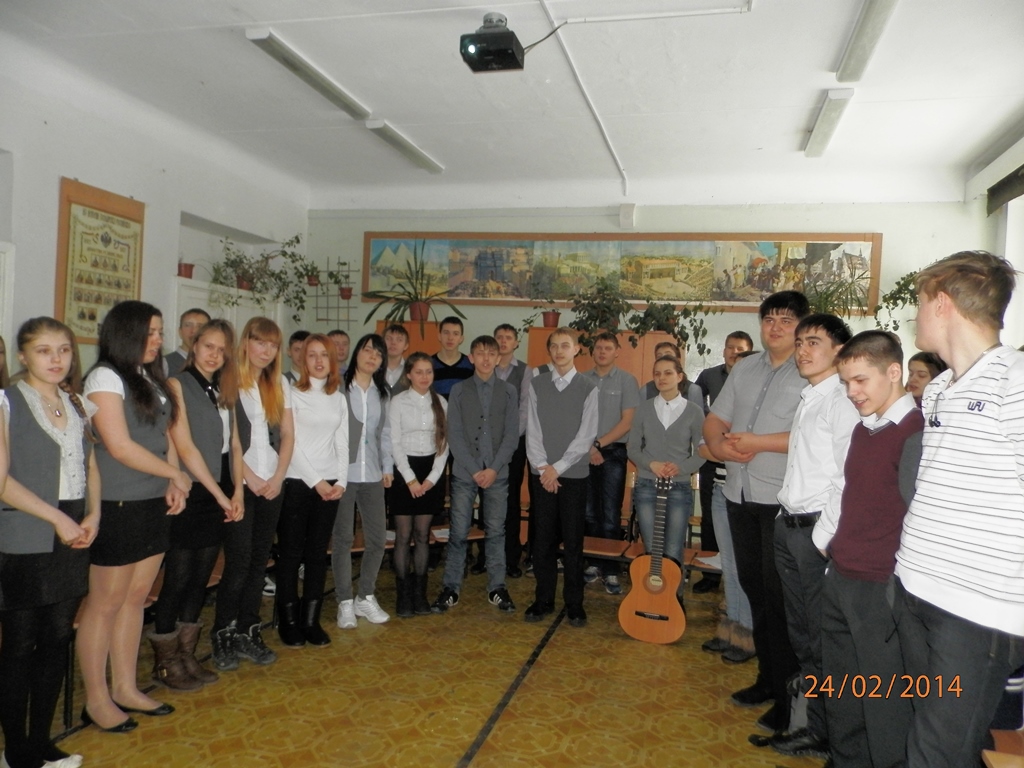 Уроки мужества
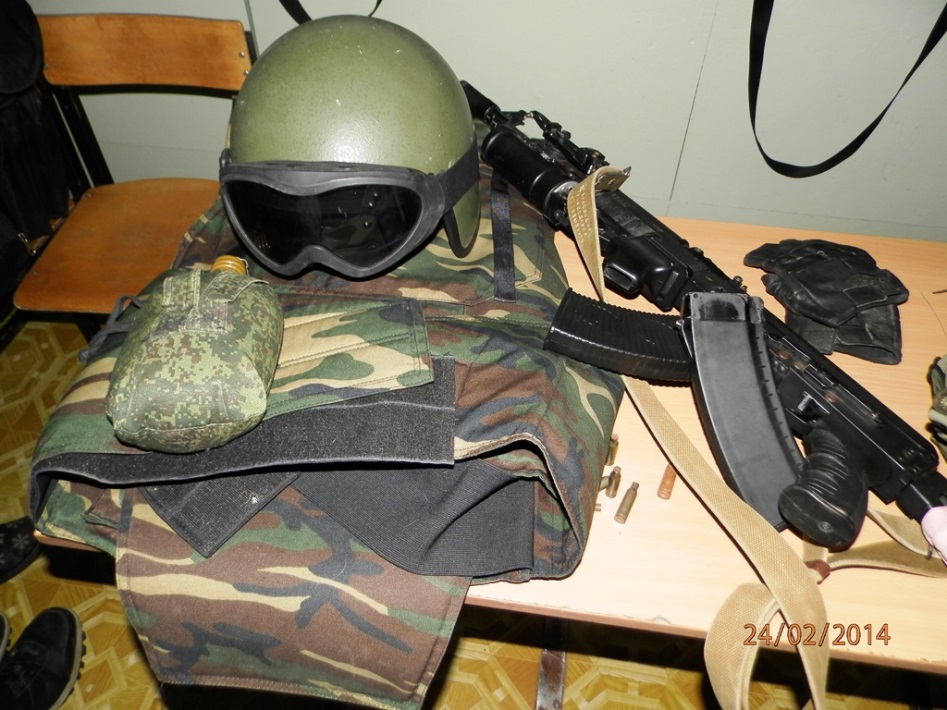 Слёты ветеранов
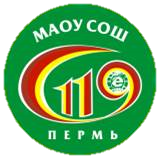 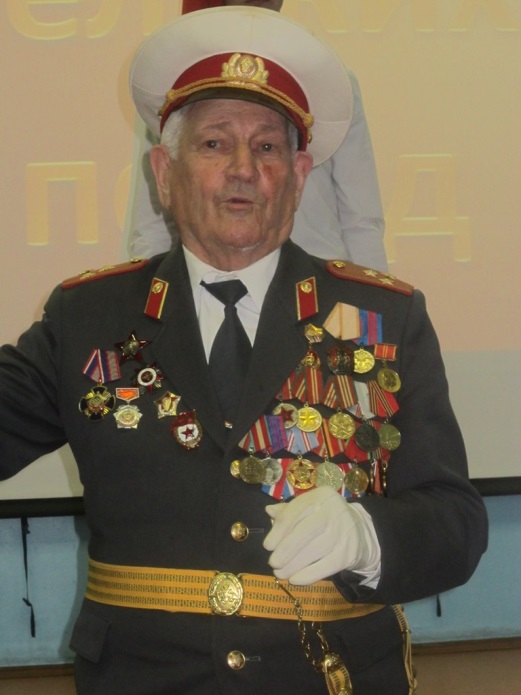 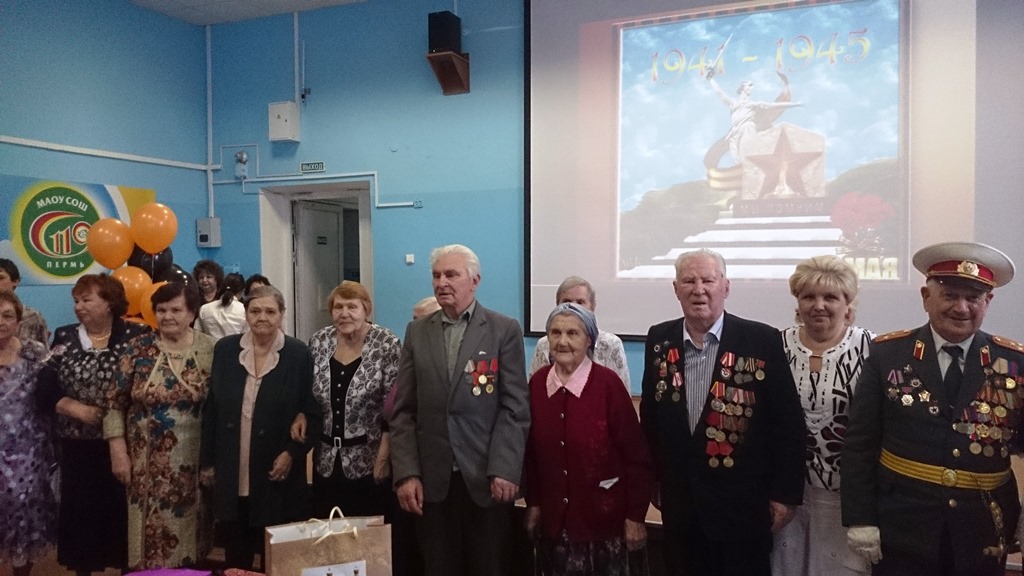 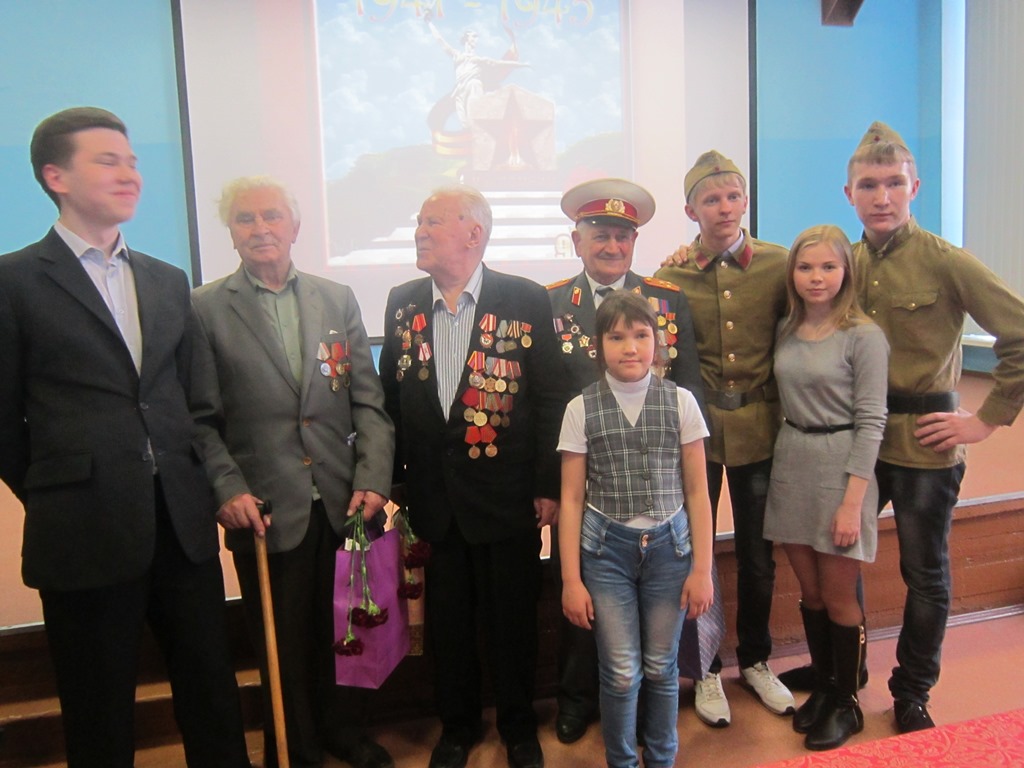 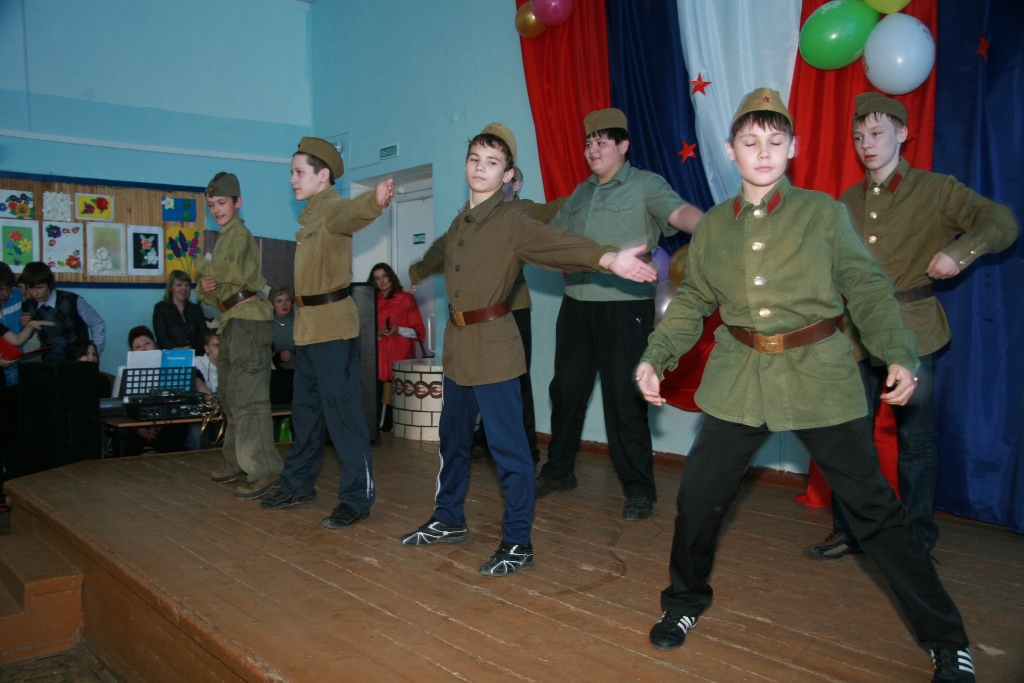